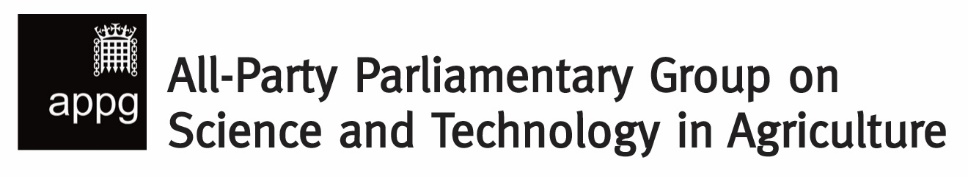 Brewing for Growth – UK-led innovation in barley
 
Hybrid meeting - Wednesday 2 November, 5.00 – 6.00pm
Room O, Portcullis House

Agenda 

Chairman’s welcome & introduction – Julian Sturdy MP
 	APPGSTA Biennial Report 2020-22
	Call for evidence – agricultural innovations to deliver net zero
 
Keynote:
       George Freeman MP, Minister of State (Science, Research & Innovation), BEIS

Guest speakers:
        Dr Julian South, Executive Director, Maltsters Association of Great Britain (MAGB)
        Professor James Brosnan, Director of Research, Scotch Whisky Research Institute (SWRI)
        Dr Joanne Russell, James Hutton Institute - International Barley Hub

Questions & discussion

A.O.B.